По рассказу  
В.Г. Распутина 
«Уроки французского»
Чем человек умнее и добрее, тем больше он замечает добра в людях. 
( Л.Н.Толстой)

Верю я, придёт пора. Силу подлости и злобы одолеет дух добра. ( Б.Пастернак)
ДОБРОТА, 
см. добрый. 
2.Отзывчивость, душевное расположение к людям, 
       стремление делать добро другим.
«Я написал этот рассказ в надежде, что преподанные мне в своё время уроки лягут на душу как маленького, так и взрослого читателя».
В.Г. Распутин
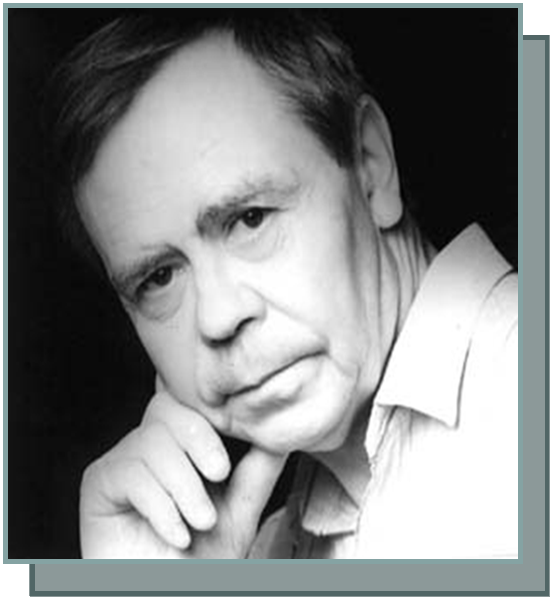 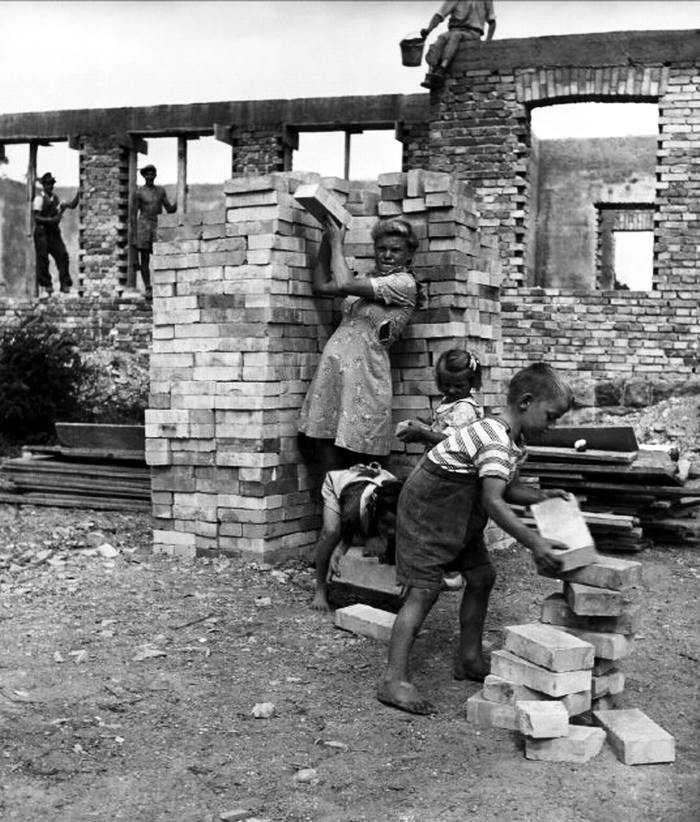 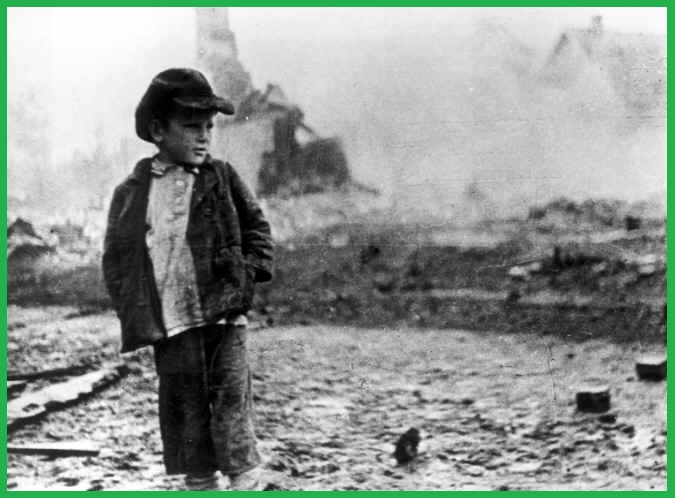 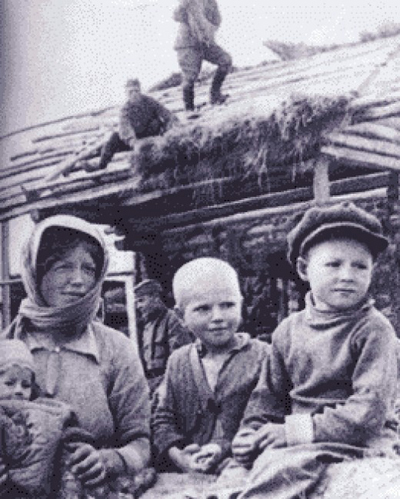 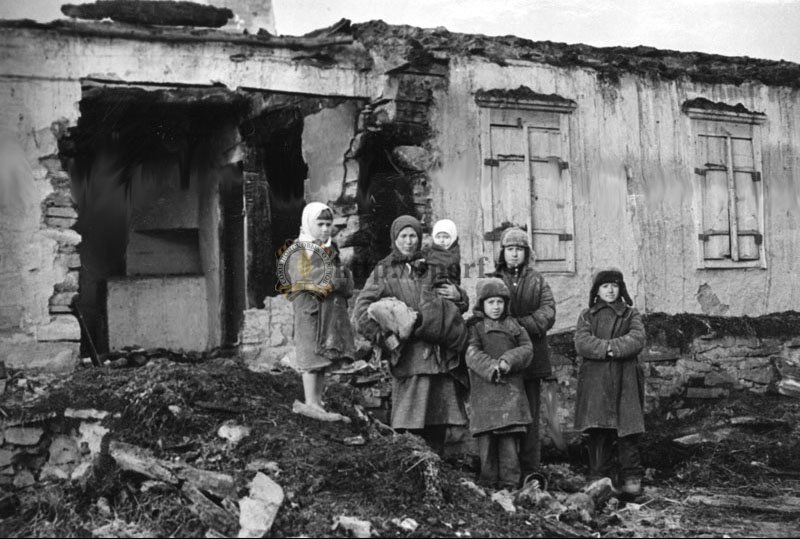 «Игра в чику».
«Это преступление. Растление. Совращение».
«Началась моя  самостоятельная жизнь».
«Я стал выигрывать».
«Начались для меня мучительные и неловкие дни».
«Я быстро приловчился к «замеряшкам».
«Через три дня Лидия Михайловна уехала».
«Они били меня по очереди».
 «Три красных яблока.»
«Заглянув в посылку, я обомлел…»
«Наказание превратилось в удовольствие».
« После уроков останешься».
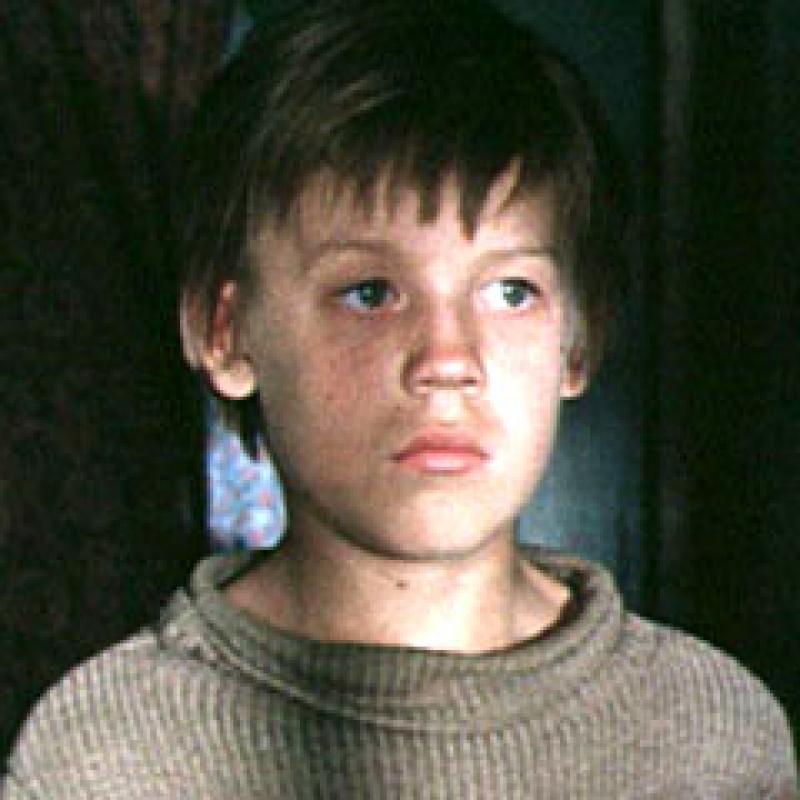 Главный герой рассказа Михаил Егоров (кадры из фильма
 Е. Ташкова)
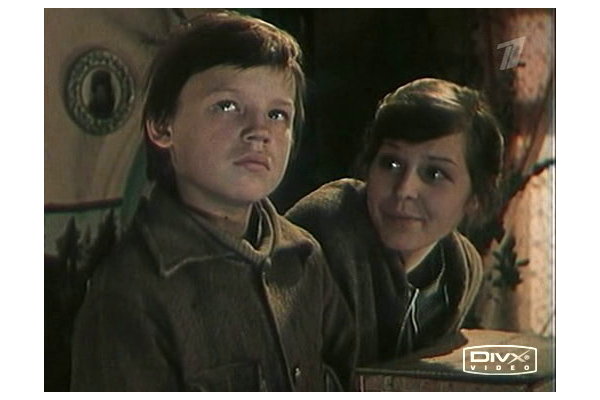 Основной приём литературной 
характеристики 
героя и окружающего мира 
у В. Г. Распутина – антитеза.
Благородство – 
Бескорыстность – 
Трудолюбие – 
Чуткость –
АНТИПОД - человек, противоположный кому-нибудь по убеждениям, свойствам, вкусам (книжн.).
Сегодня я узнал…
Меня удивило…
Было интересно…
Я порадовался за…
Я понял, что…
Я попробую…
Урок дал мне для жизни…
Мне захотелось…